Херсонський державний університетФакультет  біології, географії та екологіїКафедра географії та екології
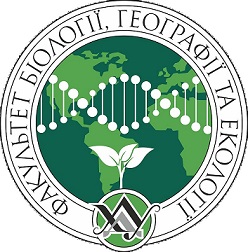 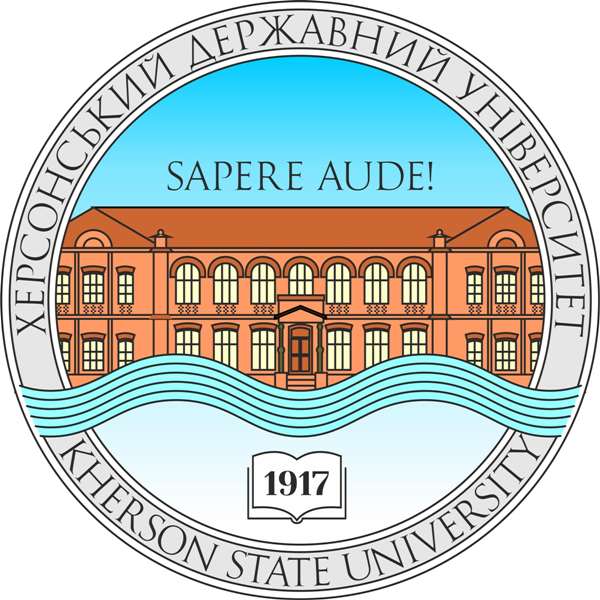 «Основи краєзнавчо-туристичної роботи в школі»
Вибіркова навчальна дисципліна
Перший (бакалаврський) рівень вищої освіти



2020-2021 навчальний рік
Метою навчальної дисципліни «Основи краєзнавчо-туристичної роботи в школі» є ознайомлення студентів з теоретичними основами краєзнавчо-туристичної роботи як з одним із засобів професійної підготовки майбутніх вчителів.Головні методи навчання — проблемний, частково-пошуковий, дослідницький.
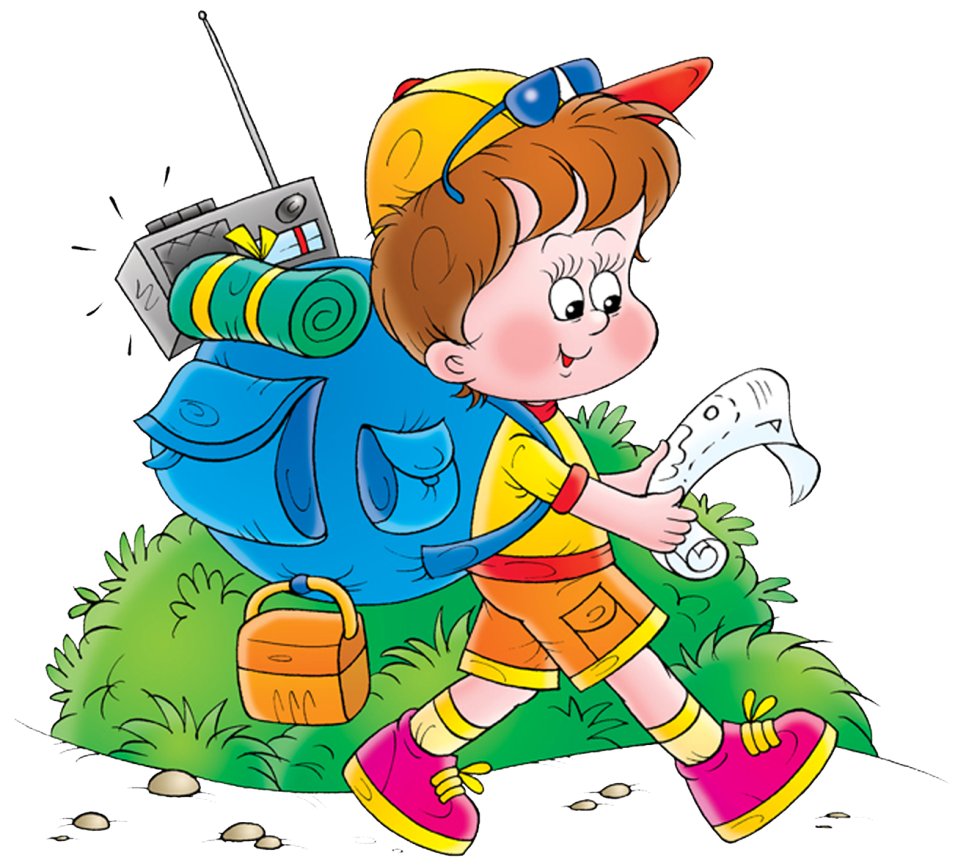 Викладання проводиться у формі лекцій, серед них інтерактивних та мультимедійних лекцій, практичних занять, самостійного навчання. Застосовуються проєктна, навчально-ігрова та інтерактивно-комунікативна технології навчання.
Форми краєзнавчої роботи
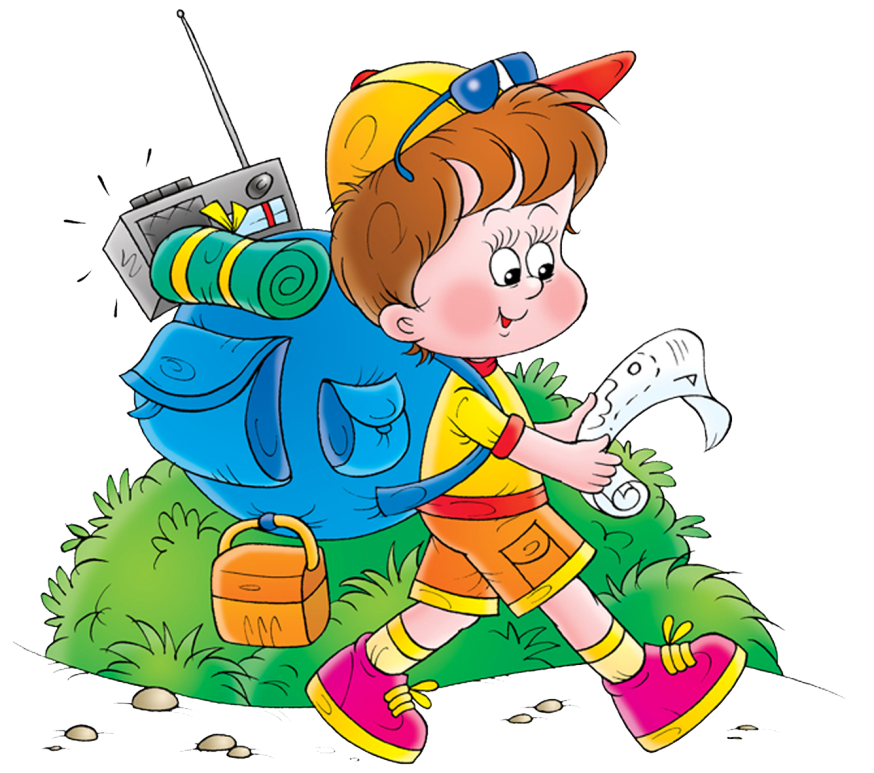 Студент отримує:
…і ще багато іншого
Долучайся до вивчення курсу «Основи краєзнавчо-туристичної роботи в школі»!
Всі фото взято з Internet джерел 